Тест -тренажер
Для перехода к следующему слайду щелкните по кнопке.
Нажмите на клавишу.
Если вариант ВЕРНЫЙ, цвет надписи изменится на красный.
Нажмите на клавишу.
Если вариант НЕВЕРНЫЙ, цвет надписи изменится на серый
Вариант 1
Вариант 2
Приступить к выполнению
задания
Назовите воронежских художников, 
занимавшихся в мастерской И.Е. Репина
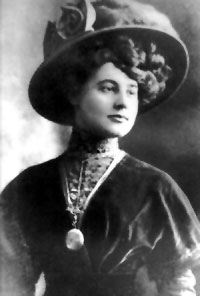 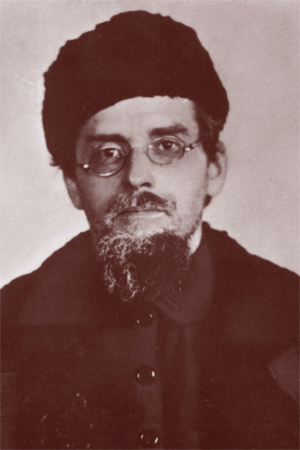 Киселева Е.А.
Куприн А.В.
Вставьте пропущенные слова в стихотворение
Смотрите, русское дворянство,

…………………  и после смерти строг:

Он глядит на интендантство,

А пальцем кажет на острог.
Петр Первый
Павел Первый
Николай Второй
Найдите натюрморт А.В. Куприна
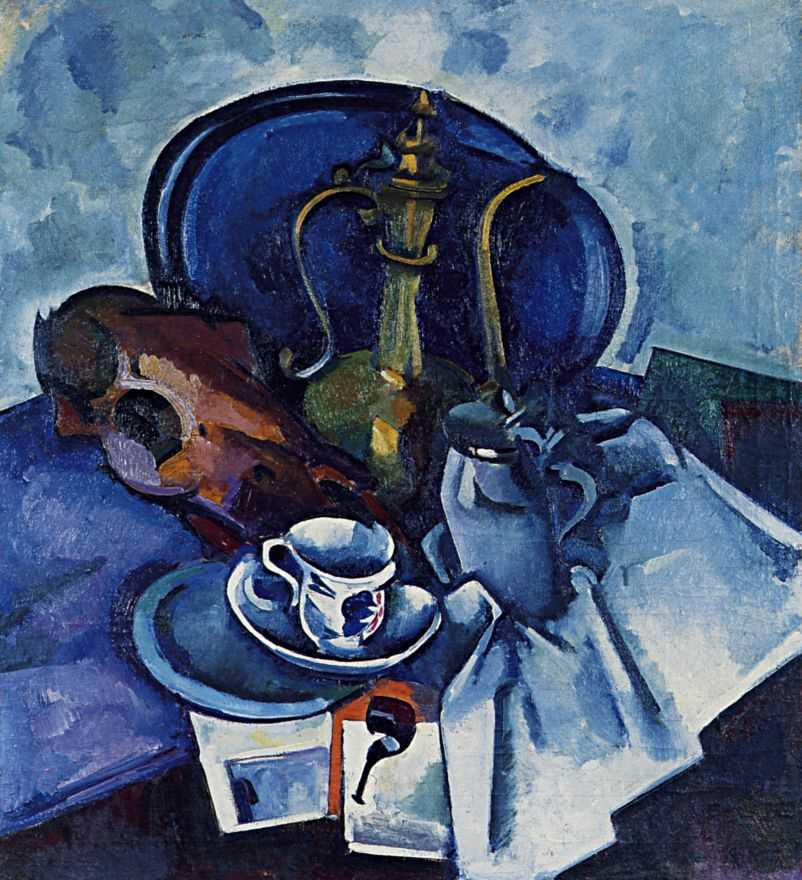 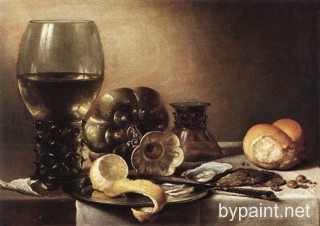 Натюрморт с трубкой
Натюрморт с устрицами
Какому поэту посвящен данный памятник?
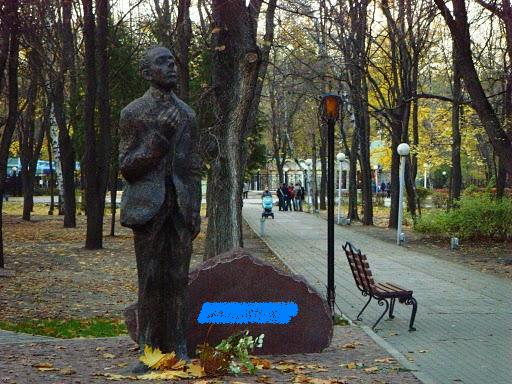 Никитин И.С.
Кольцов А.В.
Мандельштам О.Э.
Назовите автора картины «Смерть Дмитрия Самозванца»
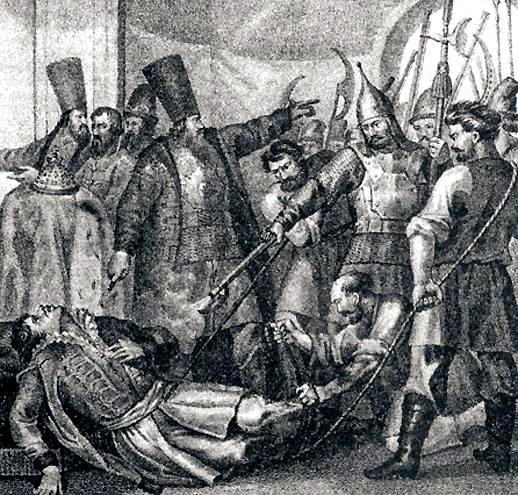 Бучкури А.А.
Ге Н.Н.
Назовите автора картины « Петр I допрашивает 
царевича Алексея»
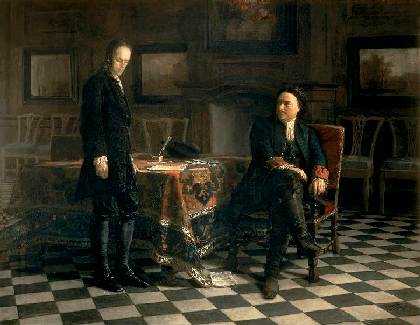 ТЕСТ ПРОЙДЕН!
Бучкури А.А.
Ге Н.Н.
Источники материалов:1.Шаблон презентации и управляющие кнопки:http://etc.usf.edu/presentations/index.html

2. Большая  энциклопедия  Живописи  СТРАНЫ МИРАГод выпуска: 2002  Формат: CD-ROM    Издательство:  TRIADA

3. Кретова О.К. Русский город Воронеж. Воронеж. Центрально-Черноземное книжное издательство, 1986 г.

4. Ласунский О.Г.  Очерки литературной жизни Воронежского края.  Центрально-Черноземное книжное издательство, 1970г.